La importancia de las Redes Sociales
En América Latina como herramienta para contribuir en la mercadotecnia en Salud
Danitza Haughton
Mayo 2017
La sociedad está 
híper-conectada 
y eso cambia los modos en el que las organizaciones se conectan y comunican con sus públicos
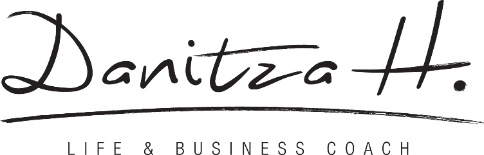 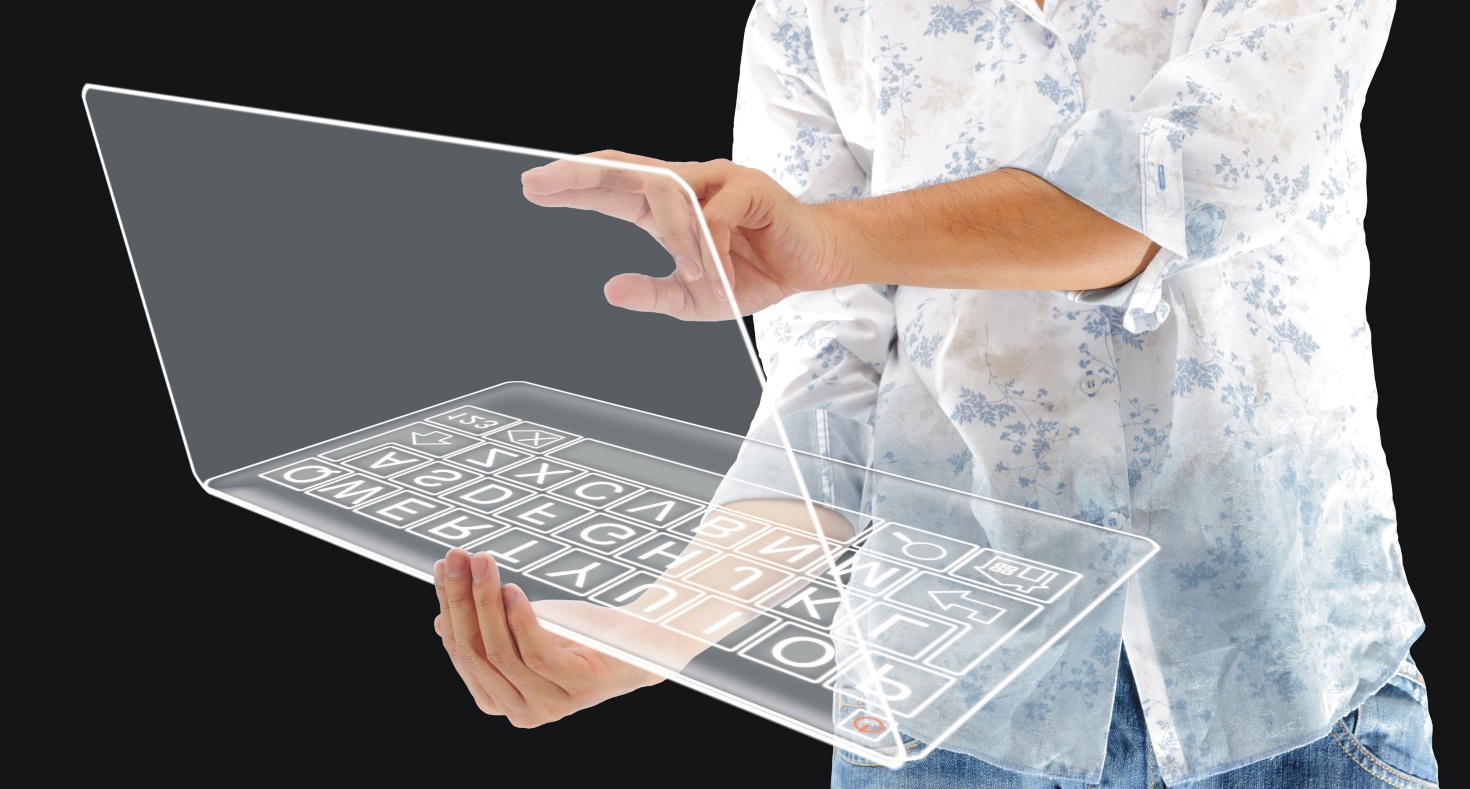 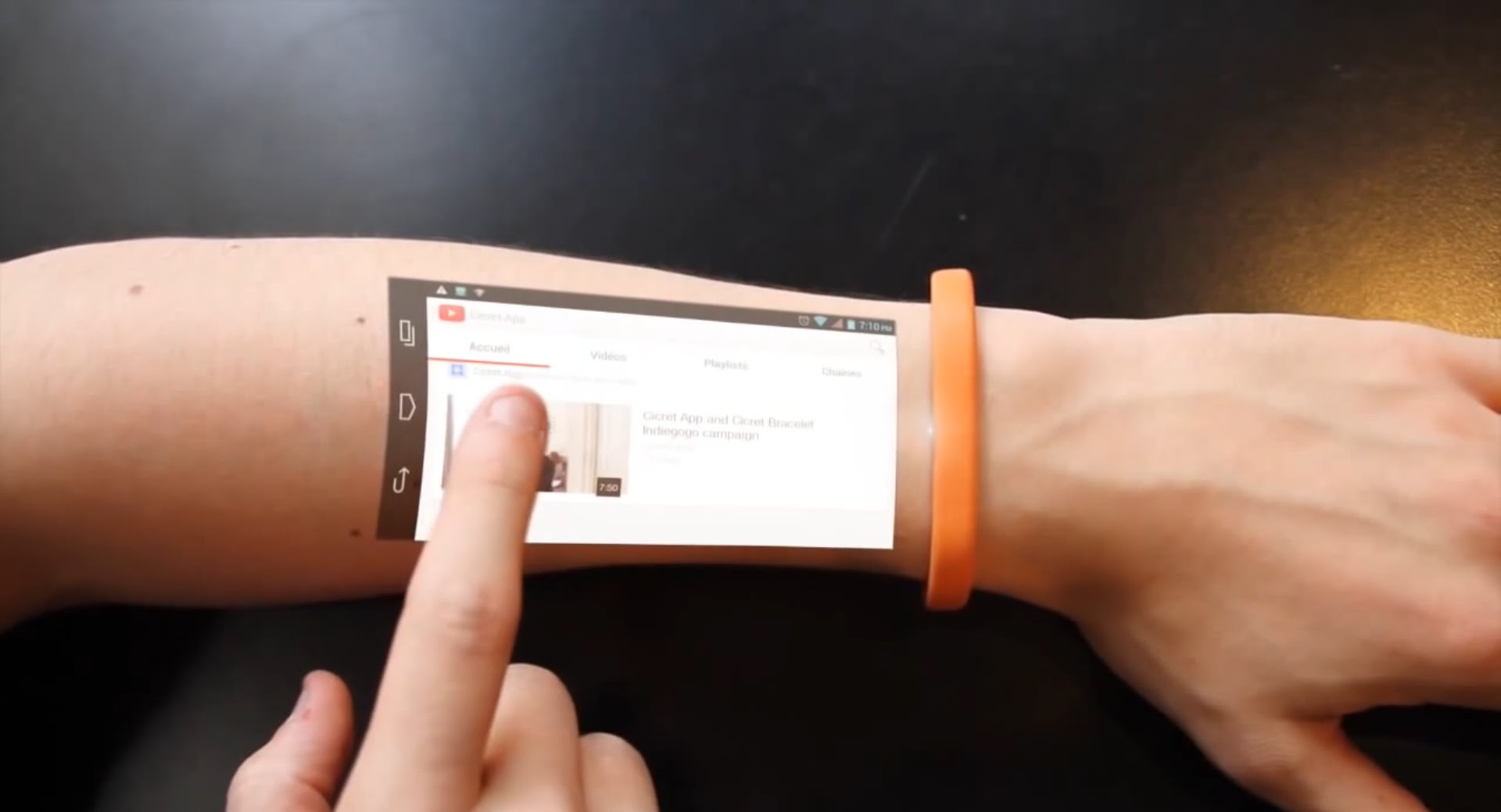 Retos 2017
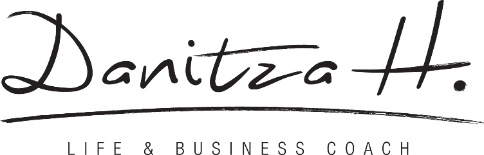 [Speaker Notes: Adaptación a los nuevos tiempos y a las nuevas necesidades del entorno. Demanda de velocidad y respuesta directaComo marcar la diferencia y obtener mayor retorno de inversión]
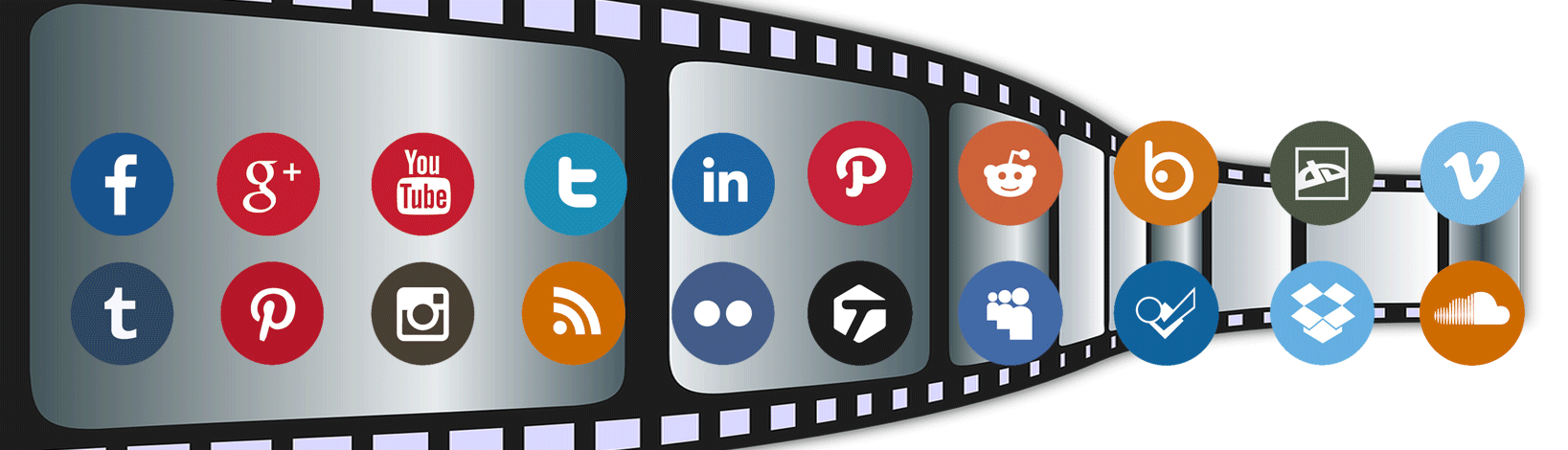 Redes Sociales
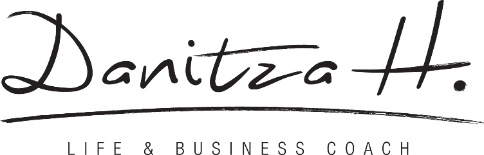 [Speaker Notes: Videos
Conexión
Demanda de servicio al cliente 
Reconocimiento de marca]
Es sobre Contenido
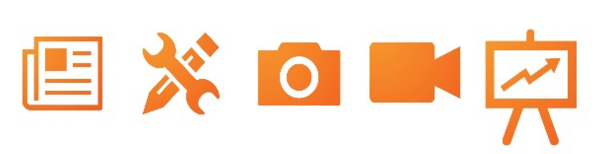 Videos
Blogs
fotografías
Herramientas Interactivas
Presentaciones
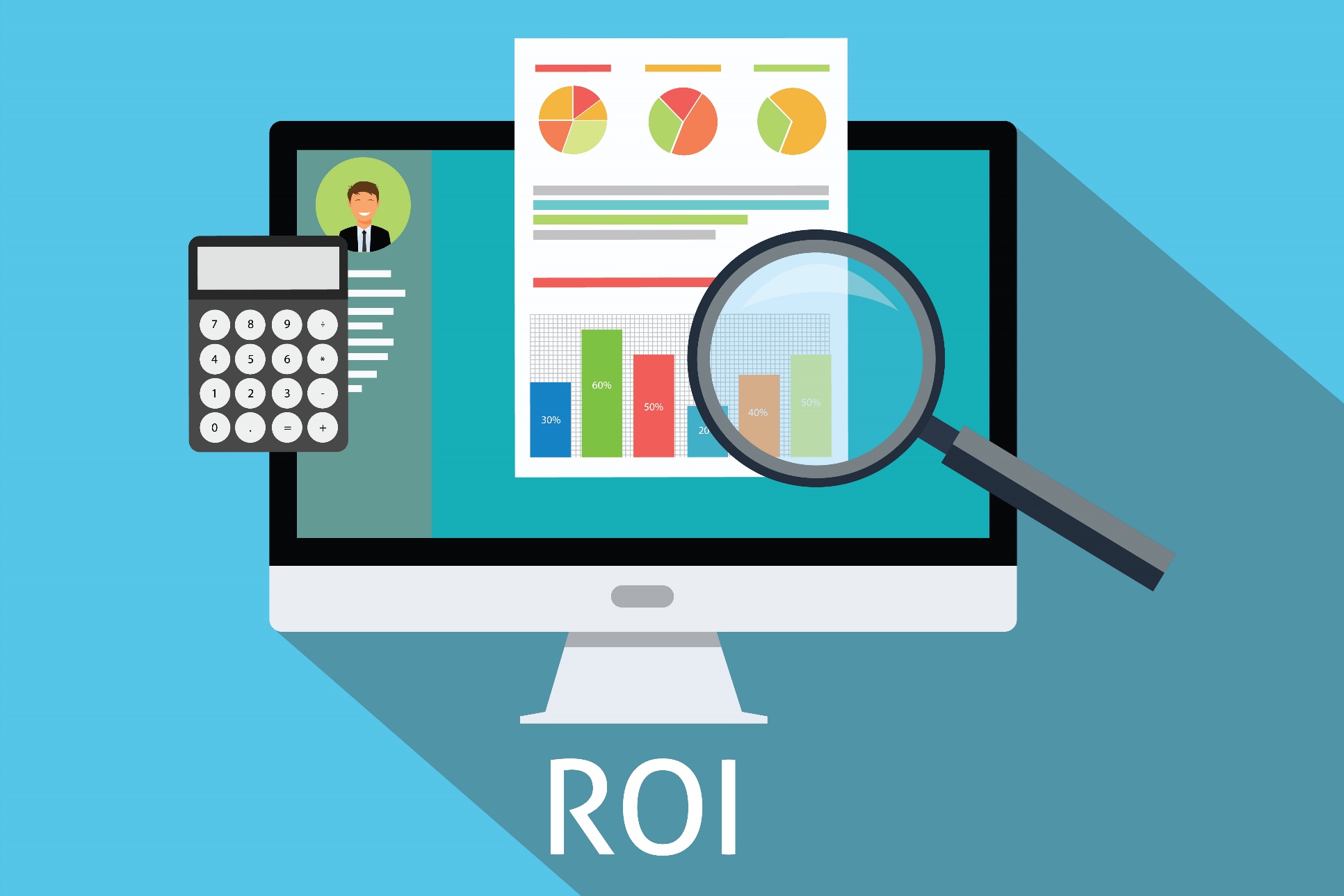 Medir y Analizar
[Speaker Notes: Que resultados tienes
Que inversiones necesitas]
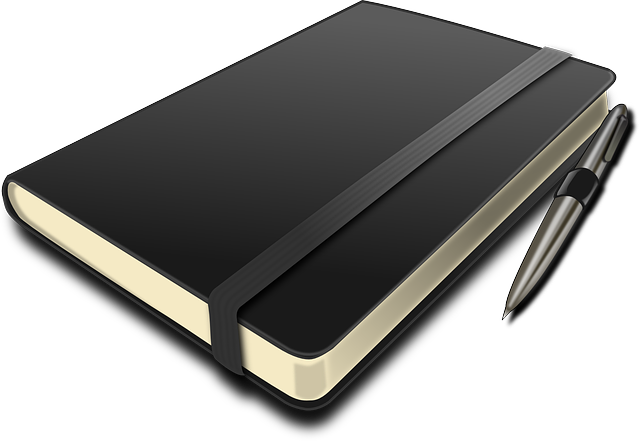 Código de Deontología | Netiqueta | Manual de Estilo de Uso de las Redes Sociales
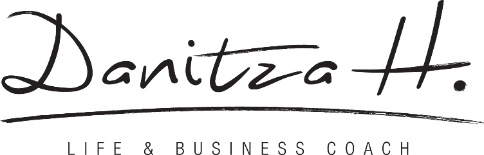 [Speaker Notes: Respetar la confidencialidad y el secreto Médico: compartir imagen de paciente, uso de whatsappEvitar consejo médico directo a pacientes virtuales]
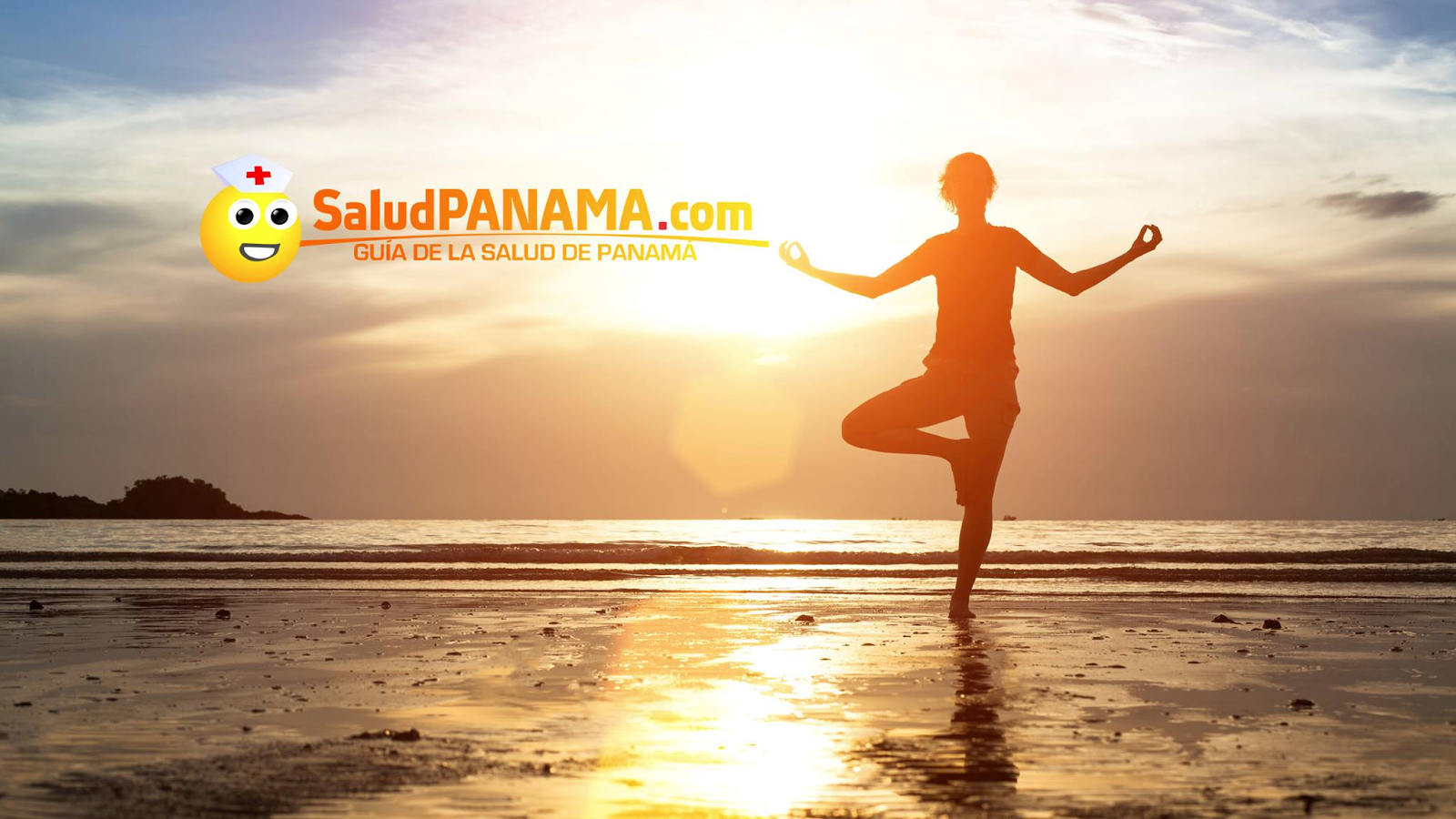 Buenas Practicas
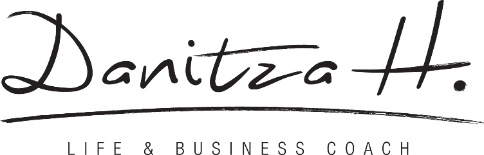 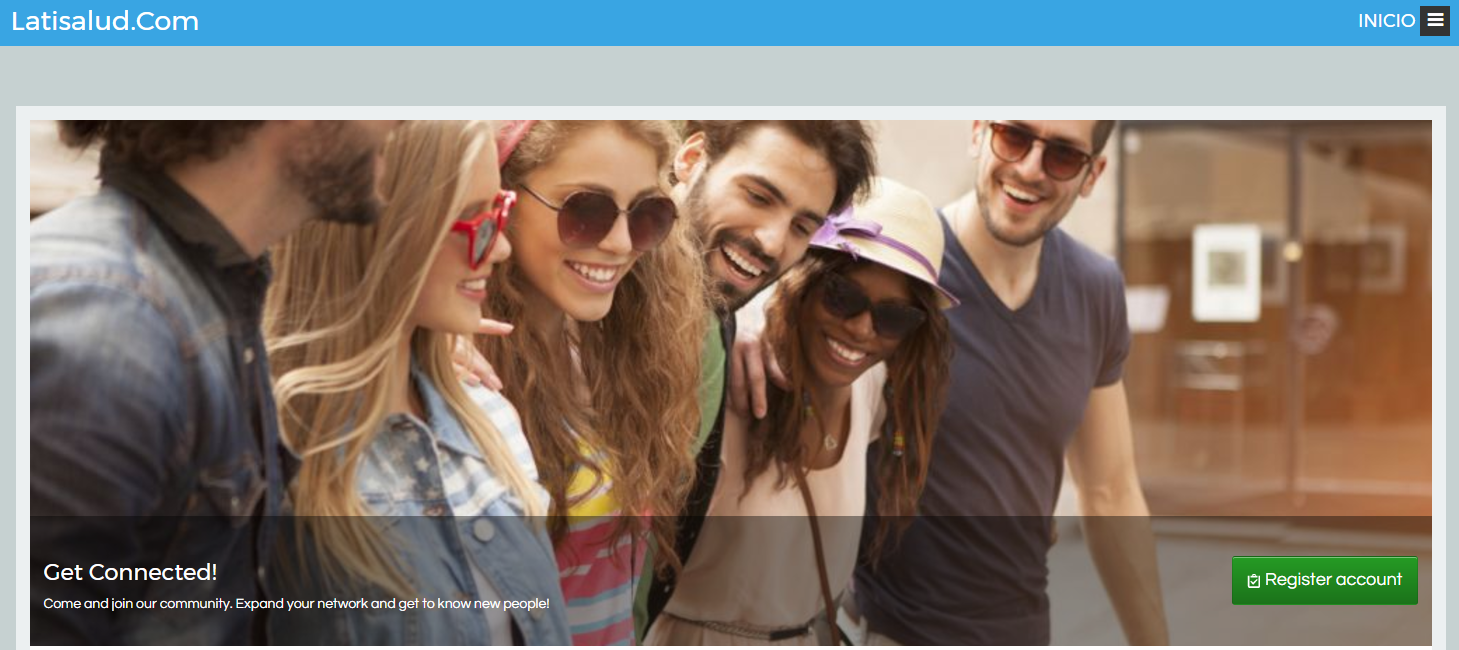 Buenas Practicas
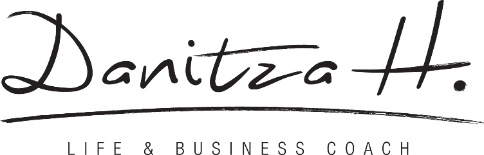 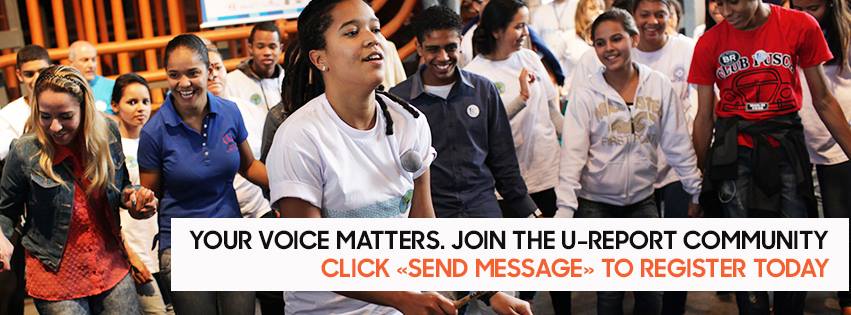 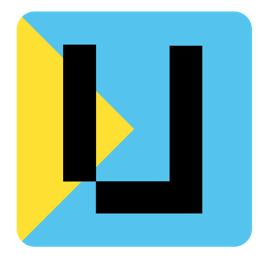 Buenas Practicas
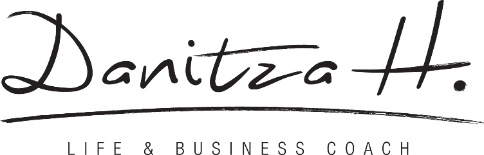 [Speaker Notes: Uso de evidencia e investigación para generar una respuesta de comunicación más focalizada y ajustada a la realidad local y a la evolución de la epidemiaMultiple niveles de comunicación – medios sociales, masivos, locales, plataformas
Participación comunitaria y sostenibilidad de las acciones
Esfuerzo colectivo – Agencias, Gobiernos, Sociedad Civil, Comunidades Visión de largo plazo, prevención y fortalecimiento de capacidades locales]
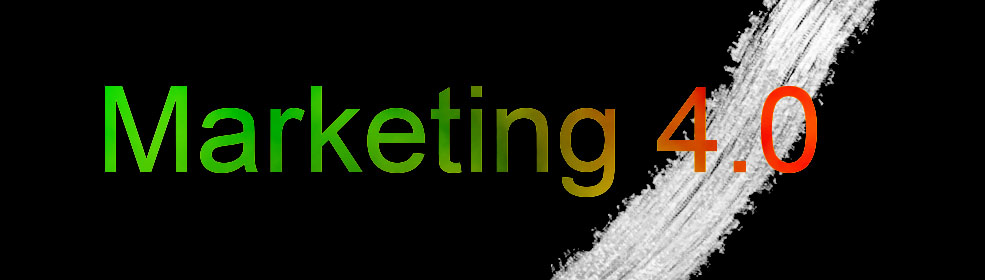 Acciones
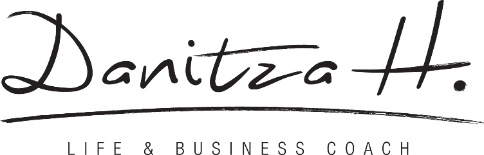 [Speaker Notes: focusing on consumers' passions, building experiential platforms and creating products/technologies that change lives for the better. We’ve moved our brand promise from being the “best way to pay” to “connecting people to Priceless possibilities”. Let me give you a bit of a preview.
Logica, emociones, data y conexión.]
DANITZA HAUGHTON
APRENDE COMO LOGRAR 
+
OPORTUNIDADES
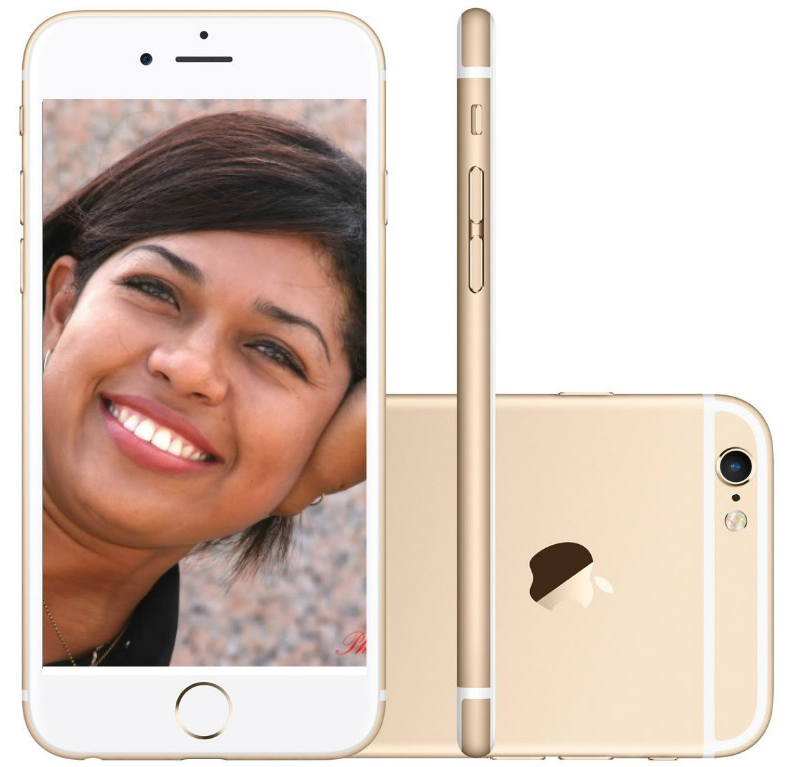 INTELIGENCIA
DINERO
ESCRÍBENOS
EMAIL : DANITZA@IACONCEPTS.NET
¡TIEMPO DE SEGUIRME!
DANITZA HAUGHTON (FACEBOOK, LINKEDIN)

DANITZAH (INSTAGRAM, TWITTER)

WhatsApp  +507 6209 8896
¿ESTUVISTE AQUÍ HOY?
10% DE DESCUENTO EN CAPACITACIONES  Y
CONSULTORIAS PARA TU COMPAÑIA
NOS VEMOS MUY PRONTO